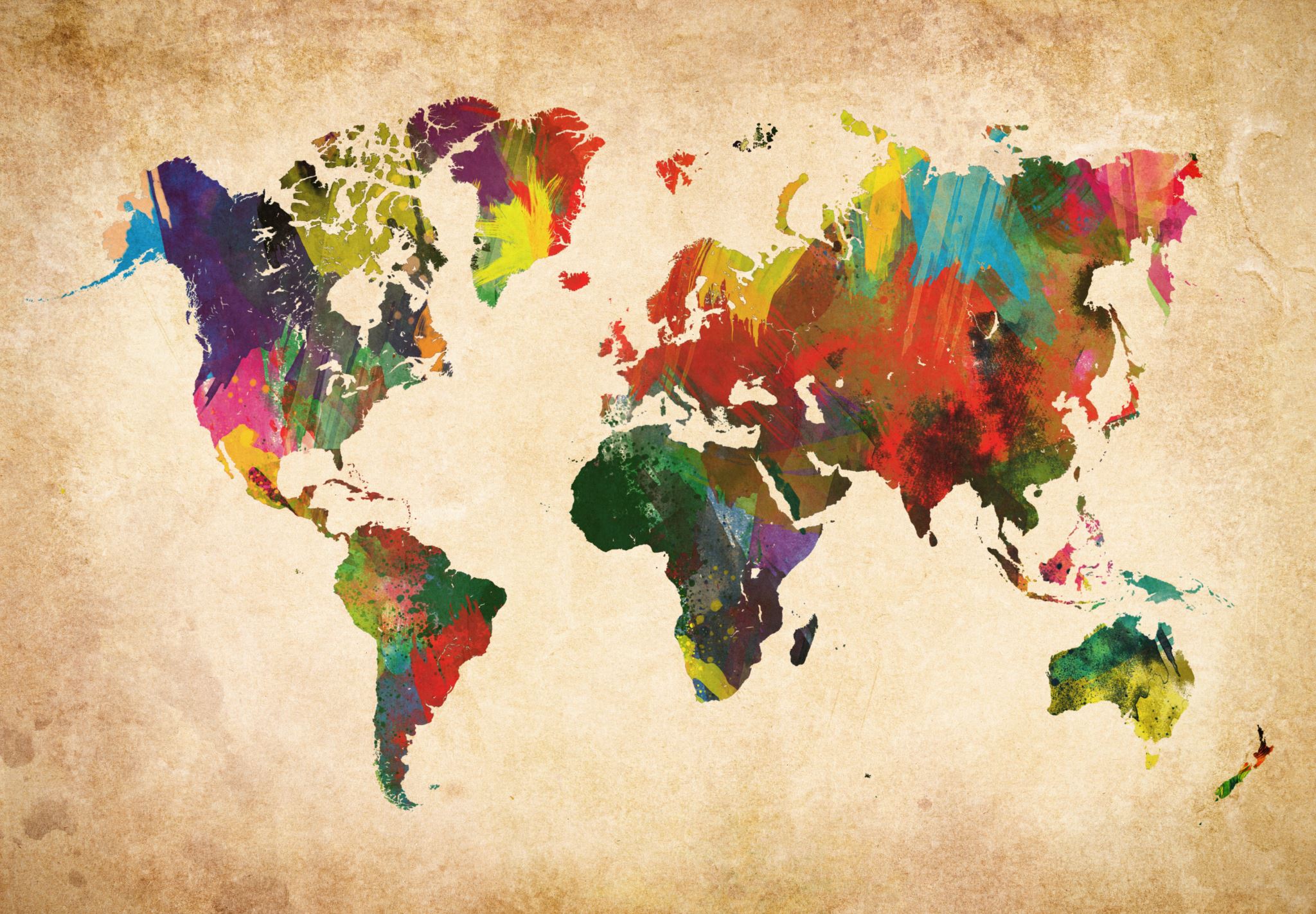 Lekcja 11
Czym różnimy się od zwierząt?
Typowe aktywności
Czym różnimy siĘ od zwierząt?
2
Wnioski
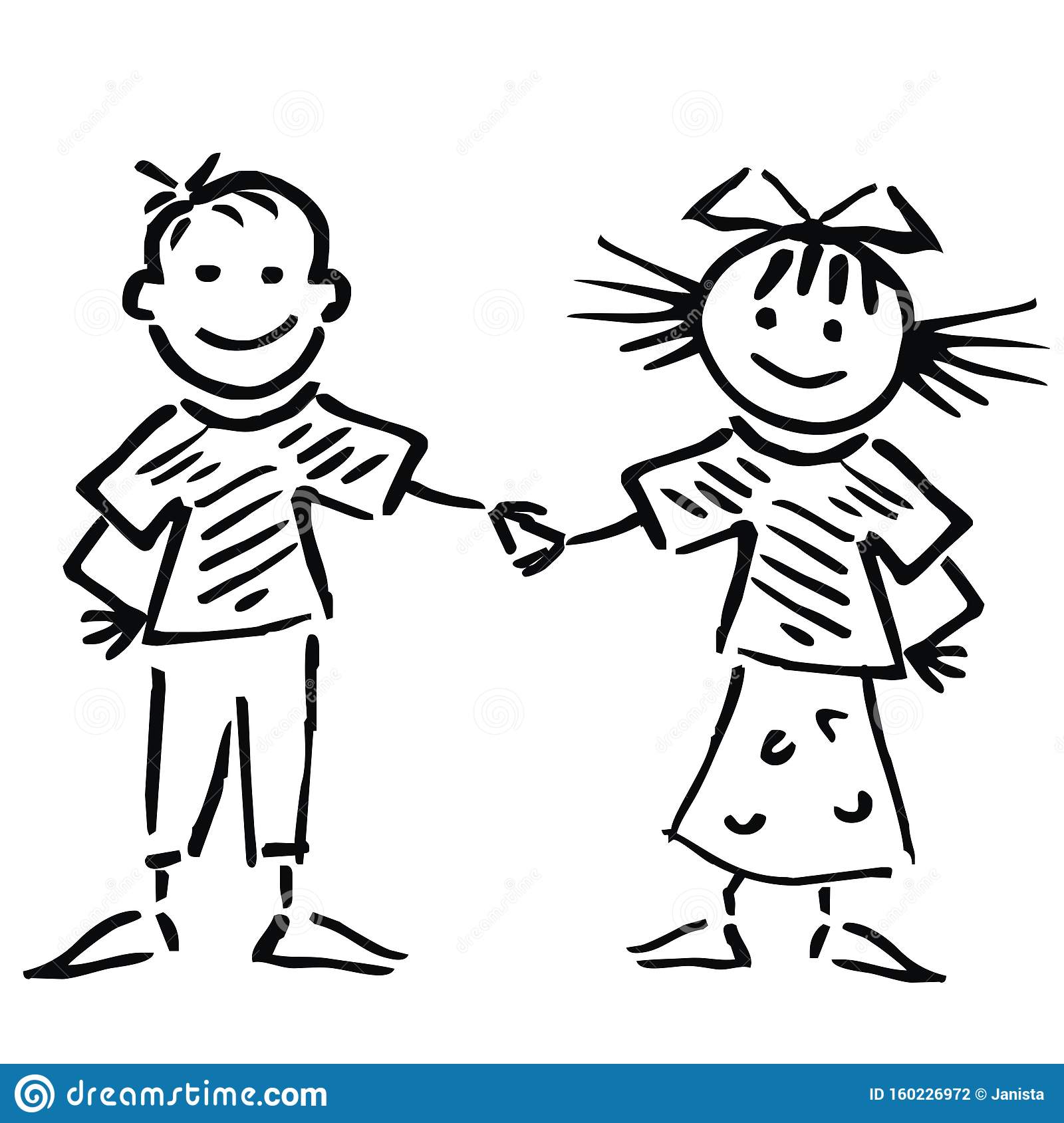 człowiek
Czym różnimy się od zwierząt?
3